WCA-B325
Making PC Recovery Easier with the Microsoft Diagnostics and Recovery Toolset (DaRT)
Aaron Ruckman – 
Program Manager
Session Objectives And Takeaways
Objectives: 
Explain how Microsoft Diagnostics and Recovery Toolset (DaRT) can be used by enterprise customers.
Identify the options for deploying DaRT across an enterprise.
Describe how advanced scenarios can be leveraged in the enterprise.

Takeaways: 
DaRT meets machine recovery needs of a highly productive global workforce.
DaRT tool automation is seamless and robust.
DaRT Whirlwind Tour
Most Costly Hurricane in US history?
What IT disasters have impacted your Org?
Hurricane Katrina (2005) - $84 Billion
Hurricane Sandy (2012) - $75 Billion+
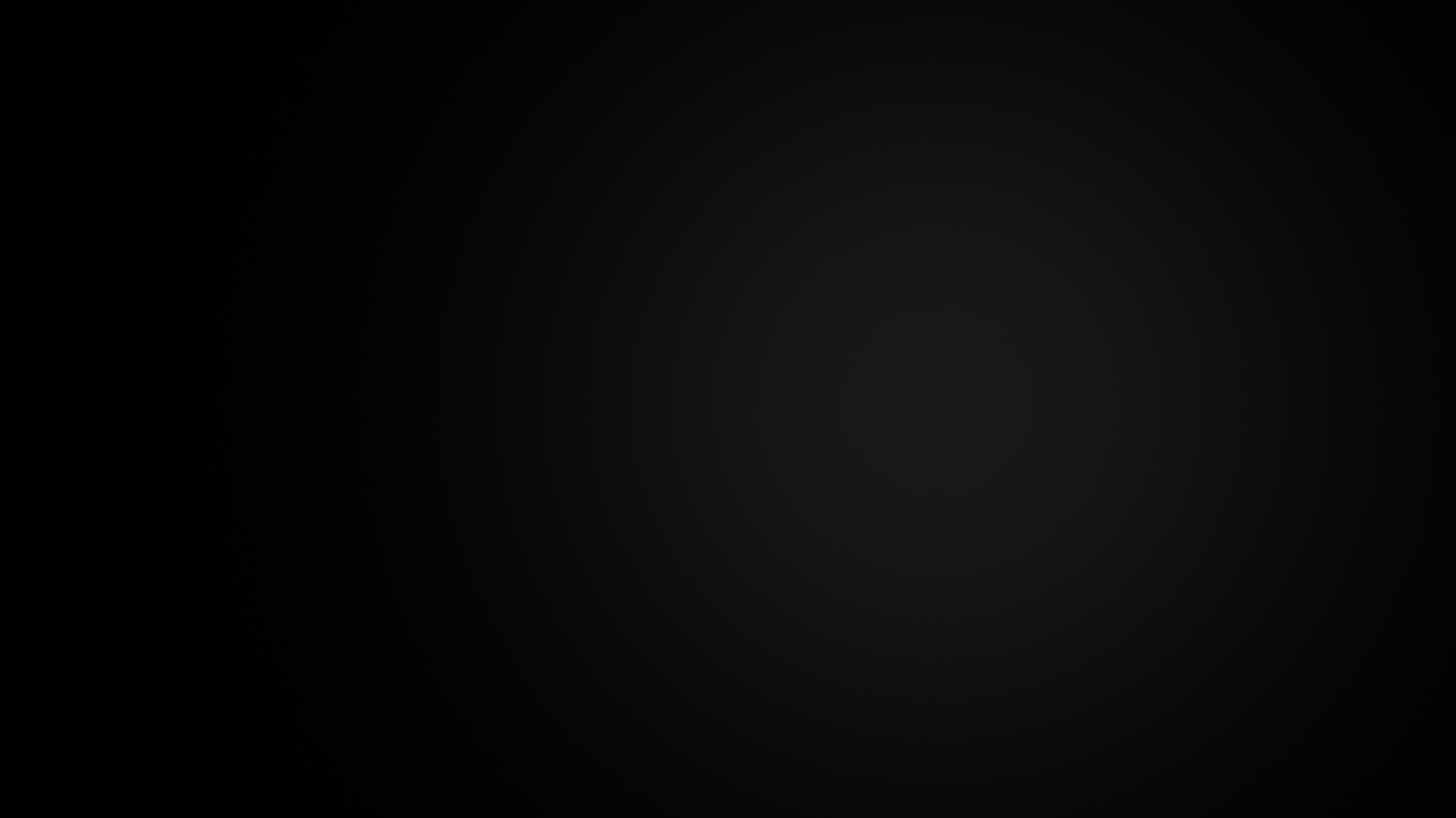 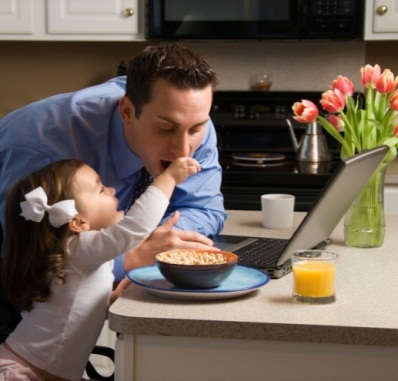 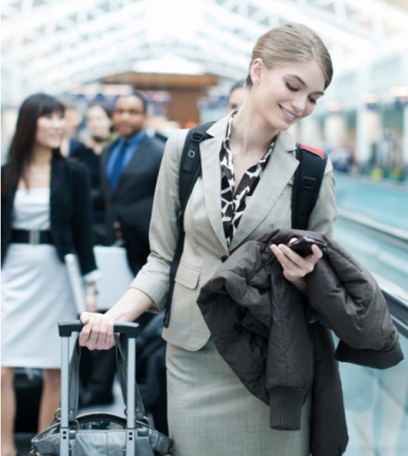 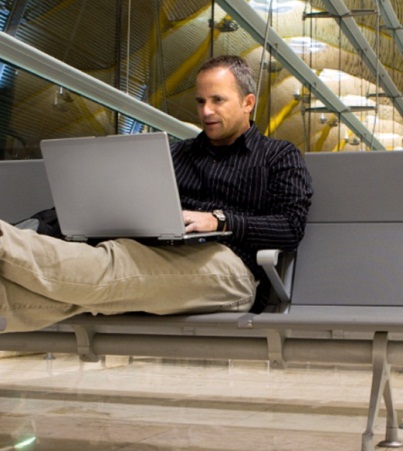 Recovery Planning
Lost Data and Files
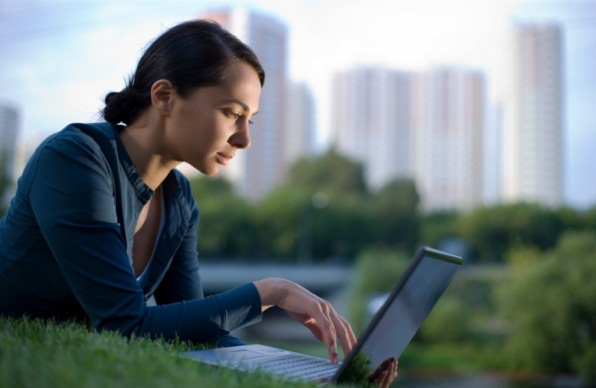 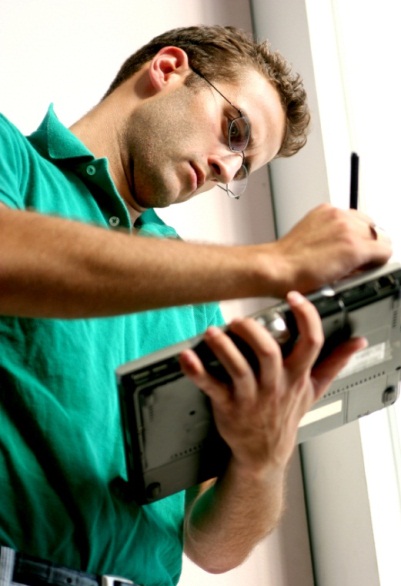 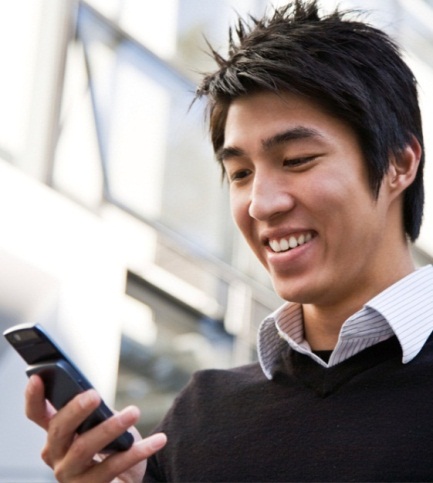 System Failures
Distributed  Workforce
Traditional approaches to machine recovery don’t meet the needs of a highly productive global workforce
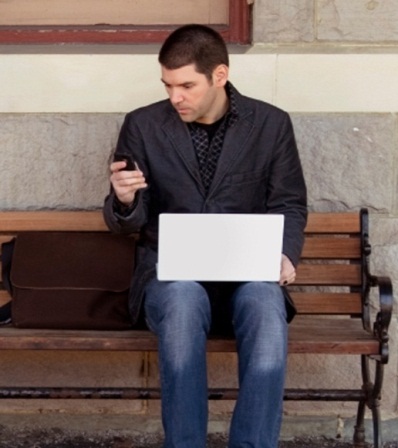 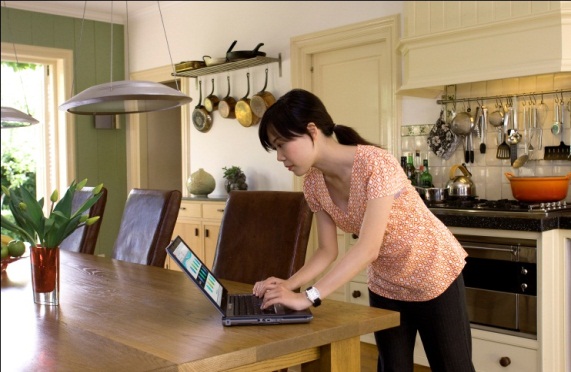 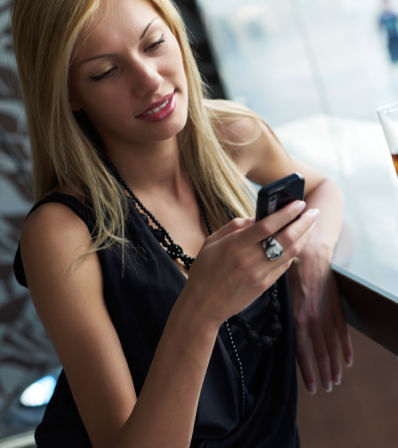 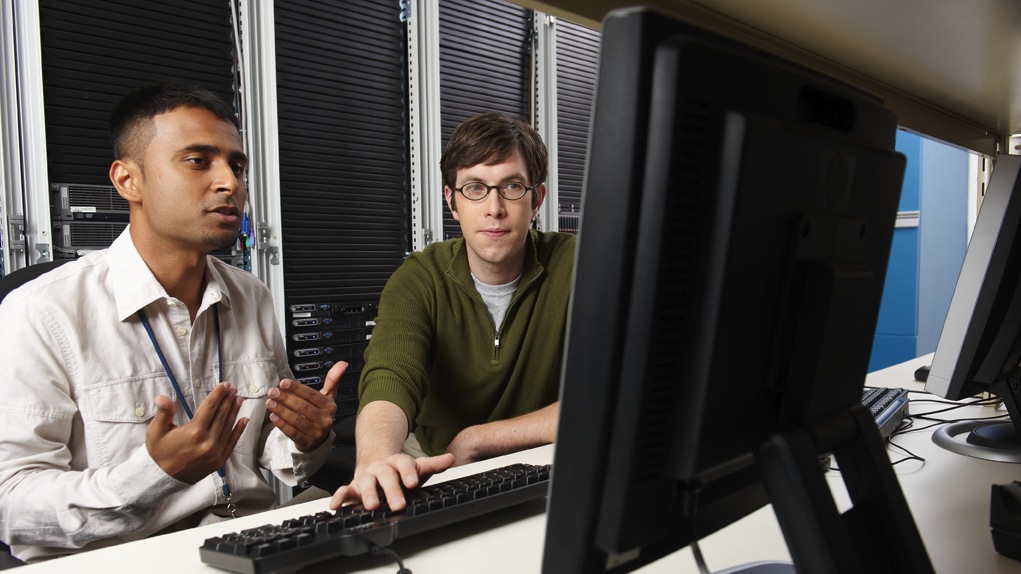 Accelerate Desktop Repair Onsite and Remotely
Shift desktop repair planning from reactive to proactive
Identify the cause, repair the problem, restore productivity
Simple recovery image creation and deployment
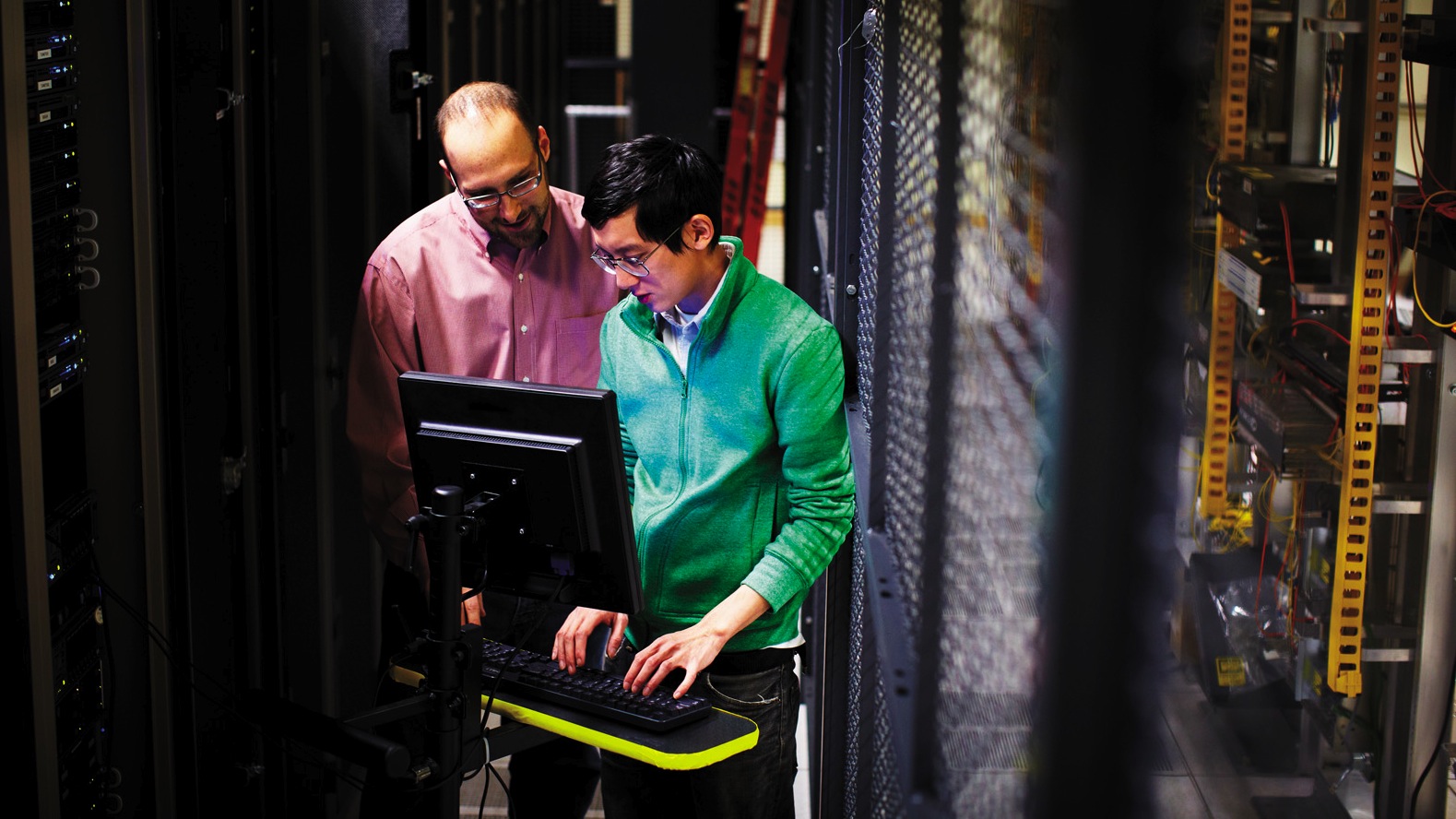 Common Enterprise Scenarios
Recover unbootable PCs
Access deleted files, repair disk partitions
Reset passwords
Detect and remove malware while offline
Prepare PC disks for donation
Centralized IT staff
DaRT Tools – Tool Groupings
Disk and File
Administrative
Recovery
DaRT Tools
Disk Commander
Disk Wipe
Explorer
File Restore
Search
SFC Scan
Disk and File
Administrative
Recovery
DaRT Tools
Computer Management
Registry Editor
TCP/IP Config
Remote Connection
Disk and File
Administrative
Recovery
DaRT Tools
Crash Analyzer
Defender
Locksmith
Hotfix Uninstall
Disk and FileAdministrativeRecovery
Deploying DaRT Image
CD/DVD
USB
Network boot
Local install
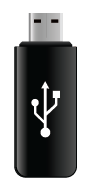 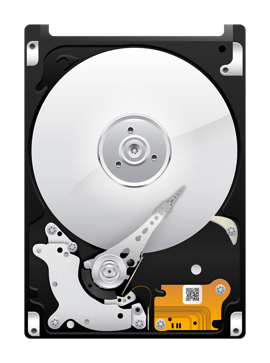 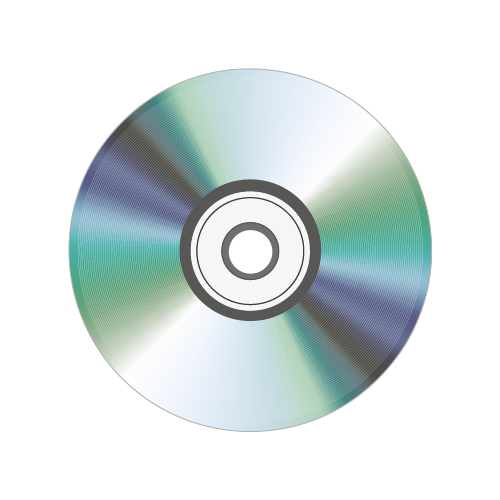 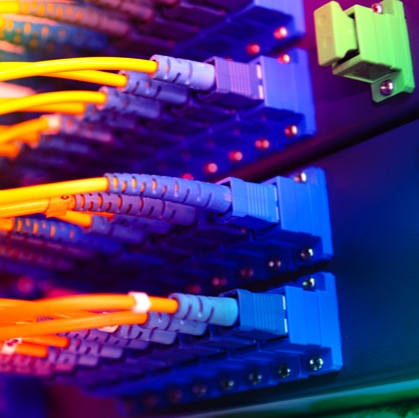 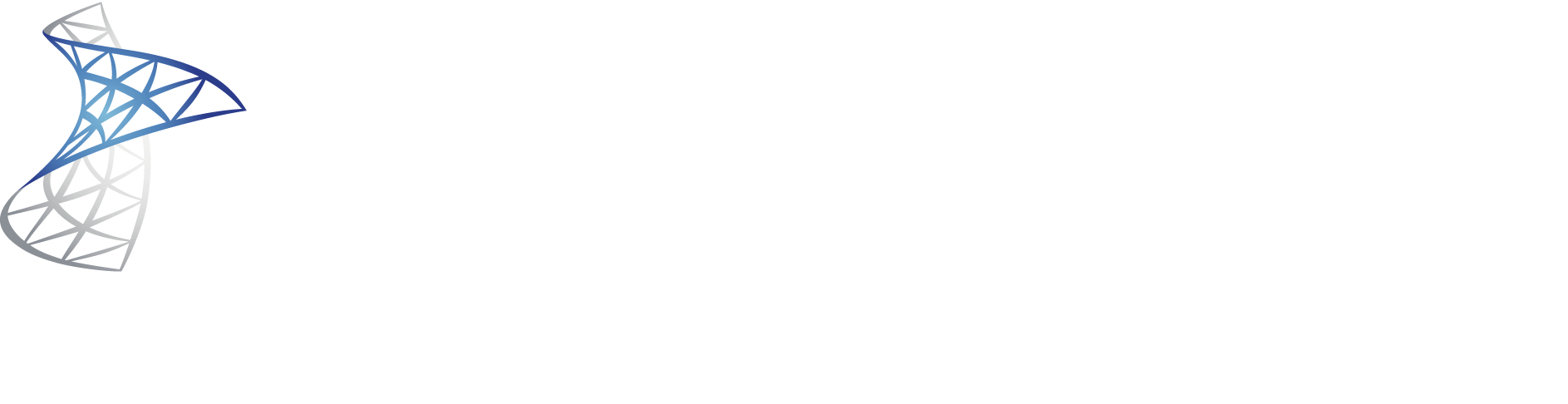 DaRT Tools Demo
Automating DaRT
Common Org Goals
Monitor and fix malware and viruses regularly
Assure management that their machines are clean
Minimize user impact
Solution
Create DaRT Image (WIM) with latest WDO Definitions
Deploy and start DaRT remotely (recommend CM)
Analyze Reports (weekly)
Solution
Create DaRT Image (WIM) with latest WDO Definitions
Deploy and start DaRT remotely (recommend CM)
Analyze Reports (weekly)
Create DaRT image w/ Latest Definitions
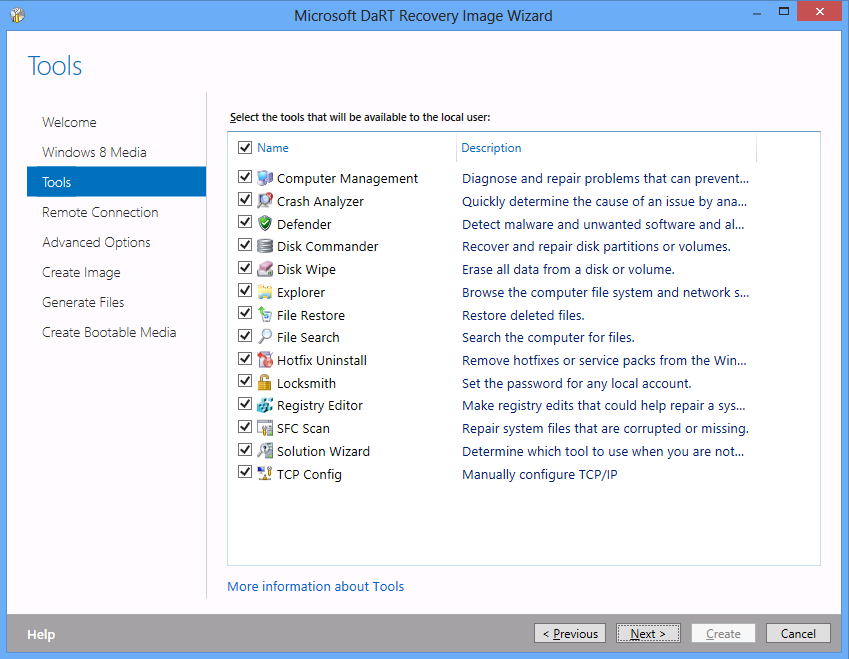 Install DaRT 8
Launch Recovery Image Wizard
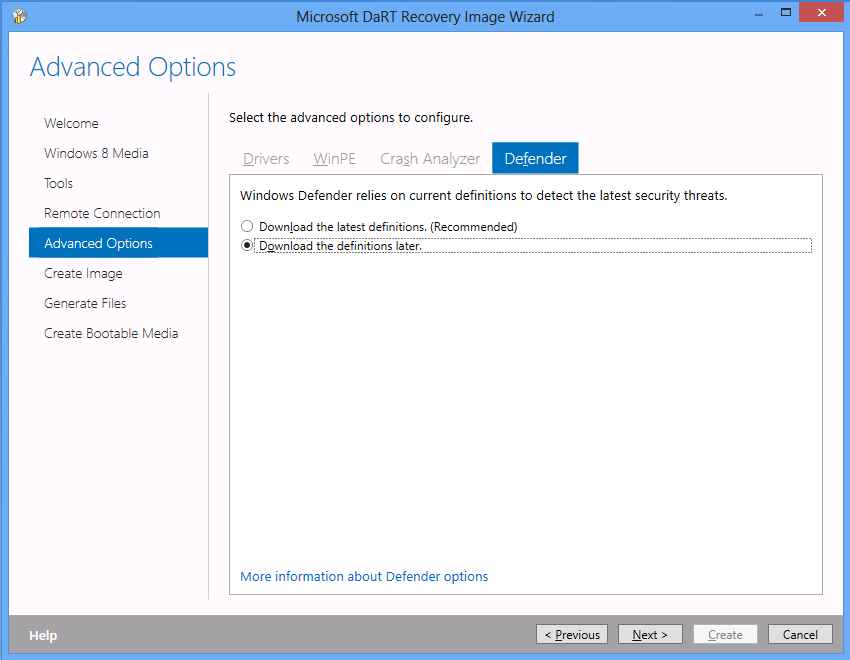 On Tools Tab select Defender
On Advanced Options-> Defender Tab, select download the latest definitions (Recommended)
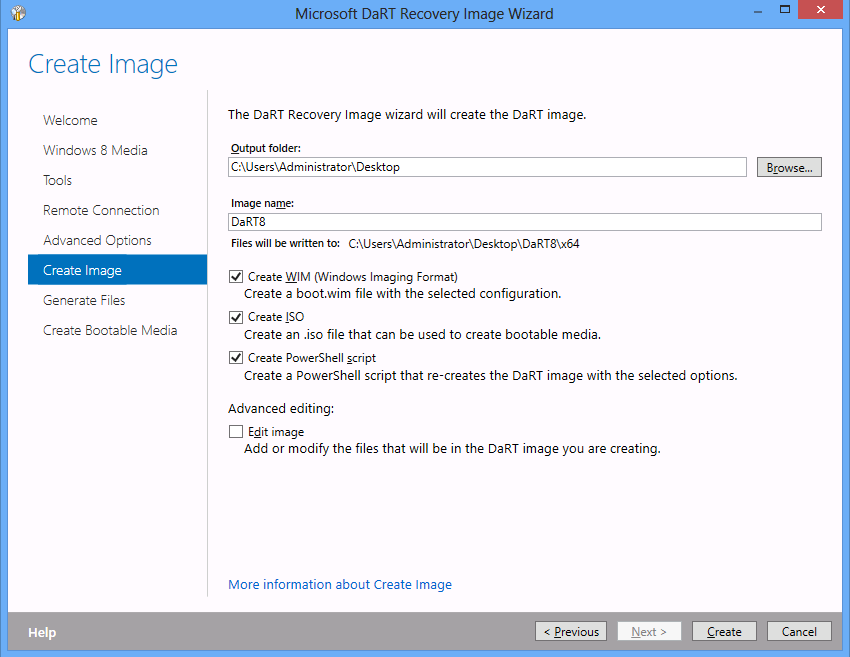 For CM, on Create Image Tab -> Ensure Create WIM is checked.
Creating Image via PowerShell Scripts
General Steps:
Import modules
Set target and destination Windows 8 media location
Create copy of WIM and remove read only Flag
Mount new image
Save and dismount the image
Can add manual user-specific customizations
WDO definitions choice persisted
More info: http://aka.ms/PoSHDaRTImage
PowerShell cmdlets
From Power Shell: Import Microsoft.Dart Module
Solution
Create DaRT Image (WIM) with latest WDO Definitions
Deploy and start DaRT remotely (recommend CM)
Analyze Reports (weekly)
Launching DaRT via Config Manager
Import DaRT WIM as a boot image

Build the Task Sequence
"%ProgramFiles%\Microsoft Security Client\OfflineScannerShell.exe" /autoscan


Deploy the Task Sequence, Validate & Roll-out
Solution
Create DaRT Image (WIM) with latest WDO Definitions
Deploy and start DaRT remotely (recommend CM)
Analyze Reports (weekly)
Analyze Reports
On drive of OS that was scanned, Logs can be found:
C:\windows\Microsoft antimalware\support\mpdetections*
Copy these to a central location
Tip: Find “Detect” in mpdetections for issues.

Example of MPDetections-XXXX.log
2013-02-04T21:57:37.857Z Version: Product 4.2.223.0 Service 4.2.223.0 Engine 1.1.9103.0 AS 1.143.1499.0 AV 1.143.1499.0

2013-02-04T22:04:11.068Z DETECTION Virus:DOS/EICAR_Test_File file:C:\eicar_utf8.txt->(UTF-8)
In Review - Solution
Create DaRT Image (WIM) with latest WDO Definitions
Deploy and start DaRT remotely (recommend CM)
Analyze Reports (weekly)
Weekly WDO Scans – Demo
Remote Connection
New set of Org Goals
Org’s on cost cutting spree and need to repurpose machines
Assure Management that their machines don’t lose data
Unable to log in with local admin creds
Remote Connection
Must enable in DaRT image
Random or defined port number
Create a custom message for users
Can be used to lock down tools
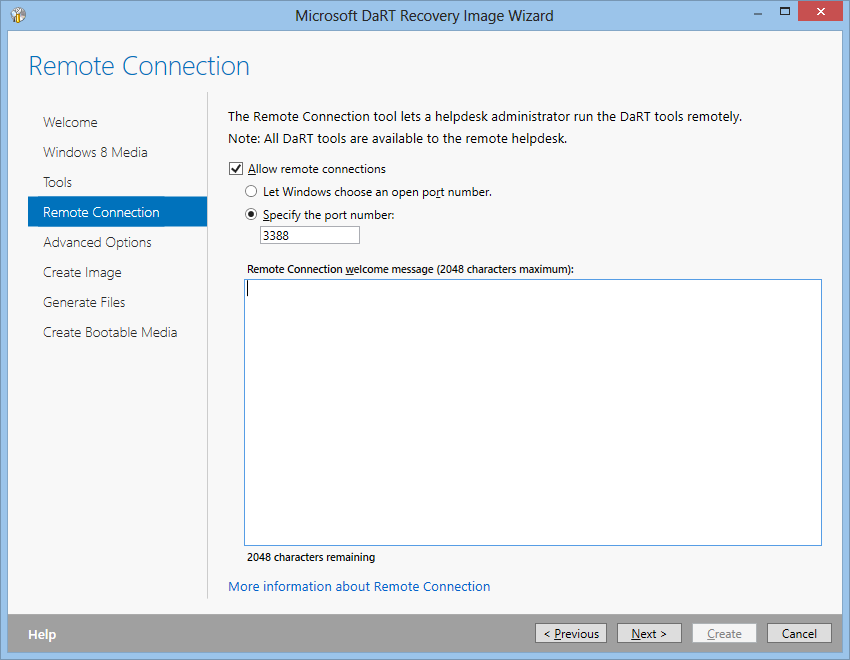 DaRT Tool – Remote Connection
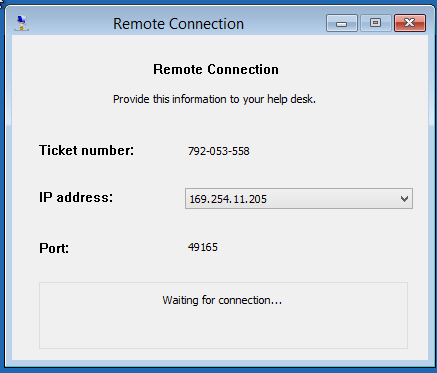 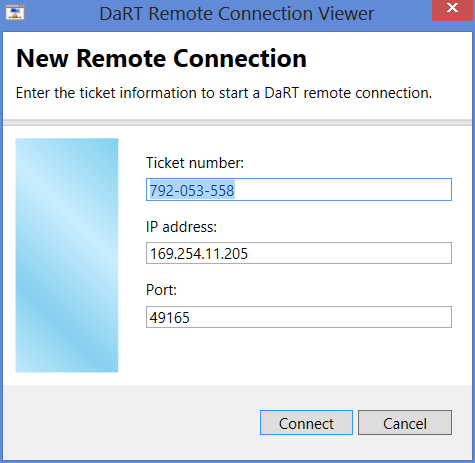 Remote Connection Demo
Where to learn more About DaRT
TechNet Forum: 
http://aka.ms/dartforum

Springboard: 
http://aka.ms/mdopspringboard 

Deployment Guide: 
http://aka.ms/dart8deploy
Session Objectives And Takeaways
Session Objective(s): 
Explain how Microsoft Diagnostics and Recovery Toolset (DaRT) can be used by enterprise customers.
Describe how advanced scenarios can be leveraged in the enterprise.
Identify the options for deploying DaRT across an enterprise.
DaRT meets machine recovery needs of a highly productive global workforce.
DaRT tool automation is seamless and robust.
Related content
Breakout Sessions
Visit the Windows Client Booth in the Expo Hall.
Resources
Learning
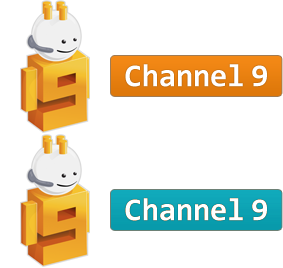 Sessions on Demand
Microsoft Certification & Training Resources
http://channel9.msdn.com/Events/TechEd
www.microsoft.com/learning
msdn
TechNet
Resources for IT Professionals
Resources for Developers
http://microsoft.com/technet
http://microsoft.com/msdn
Complete an evaluation on CommNet and enter to win!
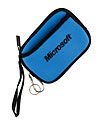 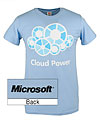 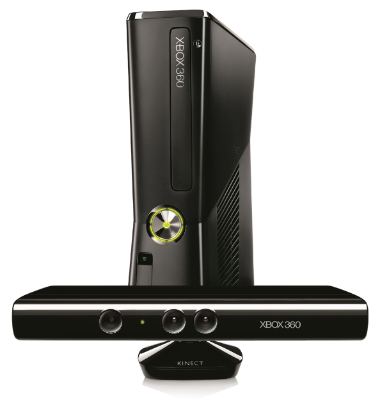 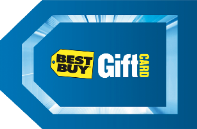 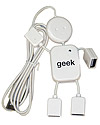 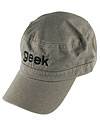 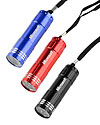 Required Slide 
*delete this box when your slide is finalized

Your MS Tag will be inserted here during the final scrub.
Evaluate this session
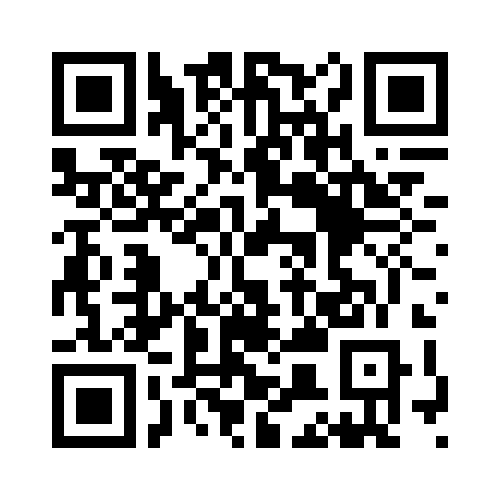 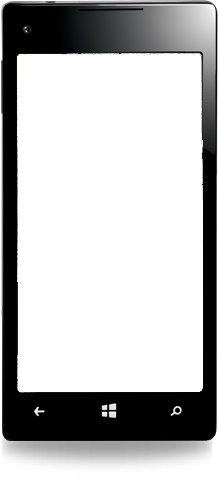 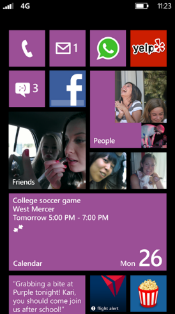 Scan this QR code to evaluate this session and be automatically entered in a drawing to win a prize
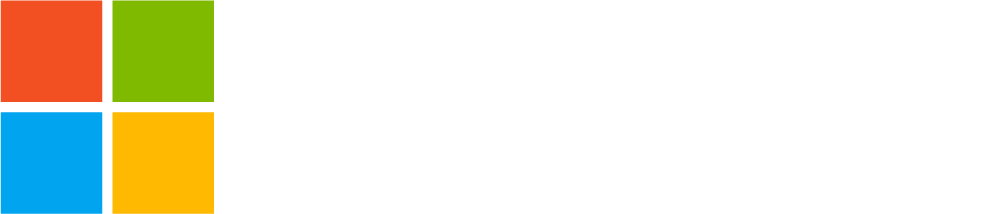 © 2013 Microsoft Corporation. All rights reserved. Microsoft, Windows and other product names are or may be registered trademarks and/or trademarks in the U.S. and/or other countries.
The information herein is for informational purposes only and represents the current view of Microsoft Corporation as of the date of this presentation.  Because Microsoft must respond to changing market conditions, it should not be interpreted to be a commitment on the part of Microsoft, and Microsoft cannot guarantee the accuracy of any information provided after the date of this presentation.  MICROSOFT MAKES NO WARRANTIES, EXPRESS, IMPLIED OR STATUTORY, AS TO THE INFORMATION IN THIS PRESENTATION.